كيف تنجح في عملية تجميل الأنف ؟How do you successin  Rhinoplasty?
الدكتور 
علاء عدنان البحاح
 ماجستير أمراض و جراحة الأذن و الأنف و الحنجرة
ماهي عملية تجميل الأنف ؟ What is Rhinoplasty
هي العملية التي تهدف إلى تحسين شكل الأنف بحيث يتناسب مع الوجه و دون المساس بوظيفة الانف . 

و هذه العملية تعتبر من أصعب عمليات الجراحة التجميلة نظرا لضيق هامش الخطا و صعوبة توقع النتائج .

و هي تتطلب مهارة جراحية عالية و معرفة دقيقة في تشريح ووظيفة الانف .
ماذا يعني النجاح في هذه العملية ؟ What does successful rhinoplasty mean
النجاح في هذه العملية يعني أن الجراح قد بذل أفضل ما يمكنه بالعملية و أن المريض مسرورا بالنتائج . 

و حتى تصل إلى عملية تجميل أنف ناجحة يجب أن تكون قد أعددت نفسك و مريضك بشكل جيد
ما هي  الشروط الضرورية  لنجاح عملية تجميل الانف ؟
حسن اختيار المريض Patient selection 
الفحص السريري  الجيد Physical Examination  
التصوير الفوتوغرافي Photography 
الجراحة المتقنة professional surgery 
المتابعة  الجيدة بعد الجراحة postsurgical follow up 
      و ستتناول كل من الشروط السابقة بشيء من التفصيل
اختيار المريض Patient selection
عمر المريض : 14 سنة فما فوق للإناث و 16 سنة فما فوق للذكور 
معرفة دوافع المريض للعملية 
يجب مناقشة العملية مع المريض و معرفة توقعاته من العملية 
لا يوجد نتائج مضمونة مئة بالمئة 
أن معرفة المريض المناسب للجراحة يتطلب خبرة واسعة
الفحص السريري  clinical exam
شرط أساسي في نجاح العمل 
و هو يتضمن  فحص الأنف بالخاصة و الفحص العام 
إن فحص الأنف يتضمن فحص الأنف الخارجي من حيث جلد الأنف و حالة الهيكل الأنفي و فحص الأنف الداخلي من حيث حالة الحاجز الانفي و حالة المخاطية الأنفية و الجيوب جانب الأنفية 
يجب الأنتباه لوجود حالات مرضية أنفية قد تؤثر على نتائج الجراحة كوجود البوليبات الانفية و الأورام 
أما الفحص العام فهو يتضمن فحص قابلية المريض للتخدير و الجراحة و هو امر حيوي جدا
التصوير الفوتو غرافي photography
ضروري جدا جدا 
يجب أن يتم بكاميرا جيدة ذات دقة عالية 
و يجب ان يشمل وضعيات صحيحة 
يفيد في دراسة مقاسات الأنف و الوجه و بالتالي تحديد الأجراءات اللازمة للوصول إلى الشكل المرغوب 
و يفيد في توثيق العمل قبل و بعد الجراحة
الجراحة Surgery
هناك طريقتين رئيسيتن : الطريقة المغلقة و الطريقة المفتوحة 
و لكل من الطريقتين استطبابات و محاسن و مساوئ 
و لكل جراح طريقته المفضلة 
كل من الطريقتين يتضمن كشف الهيكل الأنفي العظمي و الغضروفي ثم استئصال أجزاء من هذا الهيكل  ثم  خزع العظم و ثم التطعيم  بالاجزاء المستأصلة بحيث نصل إلى الشكل المطلوب  ونشدد على ضرورة حسن التعامل مع الحاجز الأنفي ( الوترة )
المتابعة بعد الجراحة Post surgical follow-up
الجبيرة الانفية جزء أساسي من العملية و تجب إزالتهاه بعد 5- 7 أيام من الجراحة 
يجب معرفة الأختلاطات المحتملة و كيفية التعامل معها 
30 بالمية من حالات تجميل الانف تستدعي تدخلات أخرى بعد سنة من الجراحة 
يحتاج الأمر سنة كاملة من أجل الوصول إلى نتائج نهائية و يجب أن يعلم المريض ذلك
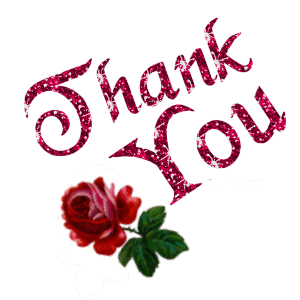